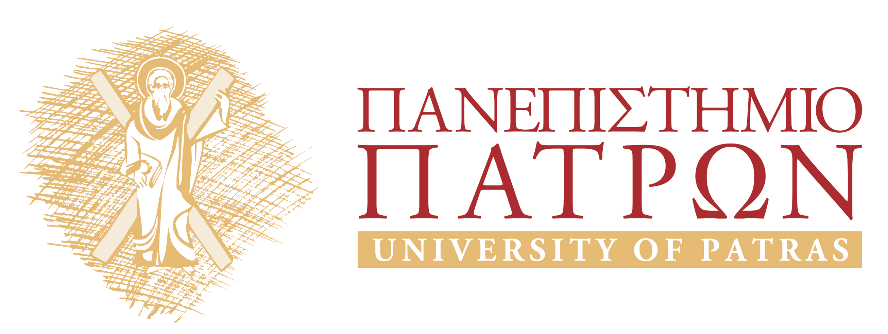 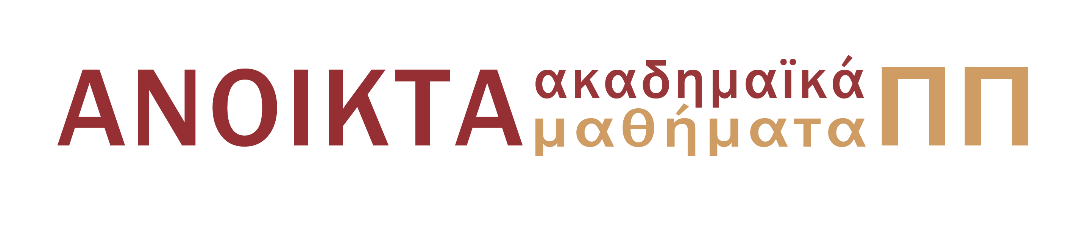 Τεχνολογία Περιβάλλοντος: Επεξεργασία Βιομηχανικών Υγρών Αποβλήτων
Ενότητα 5: Φωτοκατάλυση (part 2)  

Μαντζαβίνος Διονύσιος
Πολυτεχνική Σχολή
Τμήμα Χημικών Μηχανικών
Σκοπός  Ενότητας
Σκοπός της παρούσας ενότητας είναι η περιγραφή της επεξεργασίας αποβλήτων μέσω της φωτοκατάλυσης. Στο δεύτερο μέρος της ενότητας περιγράφονται αναλυτικά οι διαθέσιμοι φωτοκαταλυτικοί αντιδραστήρες καθώς και οι καταλύτες. Επίσης, γίνεται αναφορά στις εφαρμογές της φωτοκατάλυσης με χαρακτηριστικό παράδειγμα την φωτοκαταλυτική αδρανοποίηση της E-coli.
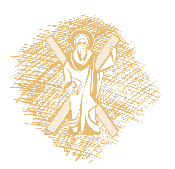 2
Περιεχόμενα ενότητας
Φωτοκαταλυτικοί αντιδραστήρες-Φωτοχημικοί αντιδραστήρες
Είδη αντιδραστήρων-Είδη χημικών αντιδραστήρων
Μορφές καταλύτη
Batch slurry αντιδραστήρες
Fixed bed αντιδραστήρες
Εφαρμογές της φωτοκατάλυσης
Φωτοκαταλυτική επεξεργασία χρωστικών
Φωτοκαταλυτική διάσπαση RB 5
ΦΚ διάσπαση πραγματικού αποβλήτου
Φωτοκαταλυτική οξείδωση As(III) σε As(V)
Οξείδωση χρωστικής και αναγωγή Cr(VI)
Φωτοκαταλυτική αδρανοποίηση E coli
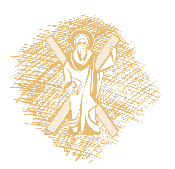 3
Φωτοκαταλυτικοί αντιδραστήρες
Κατά το σχεδιασμό των φωτοκαταλυτικών αντιδραστήρων πρέπει να βρεθεί η βέλτιστη διάταξη για τον χειρισμό:
του διαλύματος αντίδρασης
της συνεχούς παροχής οξυγόνου
του στερεού φωτοκαταλύτη
της πηγής ακτινοβολίας
Τα παραπάνω απαιτούν προσεκτικό σχεδιασμό του αντιδραστήρα.
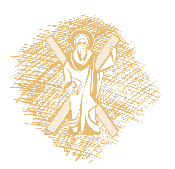 4
Είδη αντιδραστήρων
Δύο είναι τα κύρια είδη φωτοχημικών αντιδραστήρων:
διαλείποντος έργου (batch)
συνεχούς ροής (continuous flow)
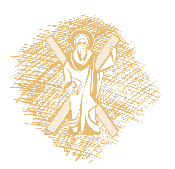 5
Είδη χημικών αντιδραστήρων
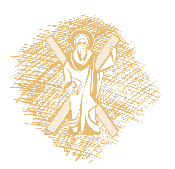 6
Φωτοχημικοί αντιδραστήρες
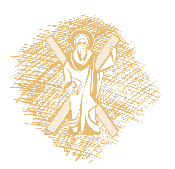 7
Μορφές καταλύτη
σε αιώρημα (slurry): πιο δραστικός αλλά μετά το τέλος της αντίδρασης απαιτείται διαχωρισμός του από το μίγμα της αντίδρασης
ακινητοποιημένος (immobilized or fixed bed) σε στερεό υπόστρωμα: δεν χρειάζεται διαχωρισμό αλλά εμφανίζει μικρότερη δραστικότητα
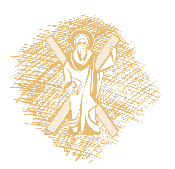 8
Batch slurry αντιδραστήρες
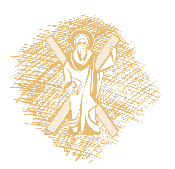 9
Fixed bed αντιδραστήρες
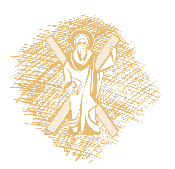 10
Εφαρμογές της φωτοκατάλυσης
Οξείδωση και καταστροφή οργανικών ρύπων.
Οξείδωση ή αναγωγή ανόργανων ρύπων και μετατροπή τους σε αβλαβή ή λιγότερο βλαβερά ιόντα.
Αδρανοποίηση παθογόνων μικροοργανισμών (φωτοκαταλυτική απολύμανση).
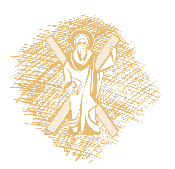 11
Φωτοκαταλυτική επεξεργασία χρωστικών
Reactive Black 5 (RB 5)
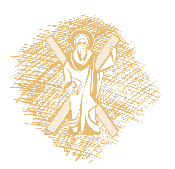 12
Φωτοκαταλυτική διάσπαση RB 5
-- Hombicat UV 100, pH=5.8; -- Degussa P 25, pH=6.1; -- Tronox A-K-1, pH=5.4; -- Millennium PC 500, pH=5.6; -- Aldrich, pH=5.9.
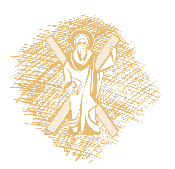 13
Φωτοκαταλυτική διάσπαση RB 5
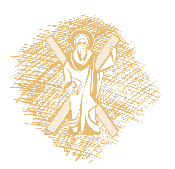 14
ΦΚ διάσπαση πραγματικού αποβλήτου
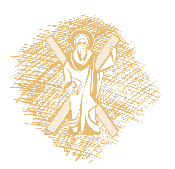 15
Φωτοκαταλυτική οξείδωση As(III) σε As(V)
[TiO2]=50 mg/L, pH=6.4, -- [As(III)]0=3 mg/L; -- [As(III)]0=5 mg/L; --[As(III)]0=10 mg/L; -- [As(III)]0=20 mg/L.
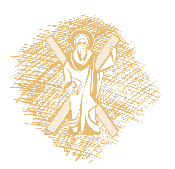 16
Οξείδωση χρωστικής και αναγωγή Cr(VI)
[dye]0= 50 mg/L, [Cr(VI)]0= 10 mg/L, Run 15: [TiO2]=125 mg/L, pH=6.5; Run 16: [TiO2]=250 mg/L, pH=6.5; Run 17: [TiO2]=500 mg/L, pH=6.5; Run 18: [TiO2]=250 mg/L, pH=2.5; Run 19: [TiO2]=500 mg/L, pH=2.5.
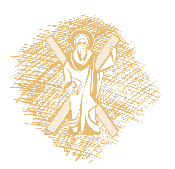 17
Φωτοκαταλυτική αδρανοποίηση E coli
-- UV-A; -- UV-A/TiO2; -- UV-A/H2O2; -- UV-A/TiO2/H2O2; -- H2O2 (in the dark). [H2O2]=25 mg/L; [Degussa TiO2]= 0.5 g/L.
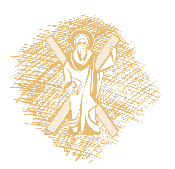 18
Τέλος Ενότητας
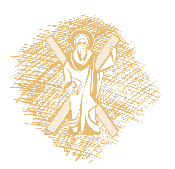 19
Σημείωμα Χρήσης Έργων Τρίτων (1/1)
Το Έργο αυτό κάνει χρήση των ακόλουθων έργων:
Εικόνες/Σχήματα/Διαγράμματα/Φωτογραφίες
Διαφάνεια 6: εικόνα, Νίκος Ξεκουκουλωτάκης, Σημειώσεις Μεταπτυχιακού Μαθήματος ‘Προηγμένες Διεργασίες Οξείδωσης για την Επεξεργασία Νερού και Υγρών Αποβλήτων’  
Διαφάνεια 7: εικόνα, Νίκος Ξεκουκουλωτάκης, Σημειώσεις Μεταπτυχιακού Μαθήματος ‘Προηγμένες Διεργασίες Οξείδωσης για την Επεξεργασία Νερού και Υγρών Αποβλήτων’ 
Διαφάνεια 9: εικόνα, Chemical Reaction Engineering, O. Levenspiel, 3rd Edition, Wiley 
Διαφάνεια 10: εικόνα, Chemical Reaction Engineering, O. Levenspiel, 3rd Edition, Wiley  
Διαφάνεια 13: εικόνα, P. A. Pekakis, N. P. Xekoukoulotakis, D. Mantzavinos, Treatment of textile dyehouse wastewater by TiO2 photocatalysis, Water Research,  40 (2006) PP. 1276-1286, pre-print.
Διαφάνεια 14: εικόνα, P. A. Pekakis, N. P. Xekoukoulotakis, D. Mantzavinos, Treatment of textile dyehouse wastewater by TiO2 photocatalysis, Water Research,  40 (2006) PP. 1276-1286, pre-print.
Διαφάνεια 15: εικόνα, P. A. Pekakis, N. P. Xekoukoulotakis, D. Mantzavinos, Treatment of textile dyehouse wastewater by TiO2 photocatalysis, Water Research,  40 (2006) PP. 1276-1286, pre-print.
Διαφάνεια 16: εικόνα, E.S. Tsimas, K. Tyrovola, N.P. Xekoukoulotakis, N.P. Nikolaidis, E. Diamantopoulos, D. Mantzavinos, Simultaneous photocatalytic oxidation of As(III) and humic acid in aqueous TiO2 suspensions, J. Hazard Mater., 169 (2009) pp. 376-85, preprint.
Διαφάνεια 17: εικόνα, T. Papadam, N. P. Xekoukoulotakis, I. Poulios, D. Mantzavinos, Photocatalytic transformation of acid orange 20 and Cr(VI) in aqueous TiO2 suspensions, Journal of Photochemistry and Photobiology A: Chemistry, 186 (2007) pp. 308-315 , pre-print. 
Διαφάνεια 18: εικόνα, A. Paleologou, H. Marakas, N. P. Xekoukoulotakis, A. Moya, Y. Vergara, N. Kalogerakis, P. Gikas, D. Mantzavinos, Disinfection of water and wastewater by TiO2 photocatalysis, sonolysis and UV-C irradiation, Catalysis Today,  129 (2007)  pp. 136-142, pre-print.
20
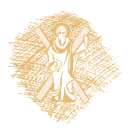 Χρηματοδότηση
Το παρόν εκπαιδευτικό υλικό έχει αναπτυχθεί στo πλαίσιo του εκπαιδευτικού έργου του διδάσκοντα.
Το έργο «Ανοικτά Ακαδημαϊκά Μαθήματα στο Πανεπιστήμιο Αθηνών» έχει χρηματοδοτήσει μόνο την αναδιαμόρφωση του εκπαιδευτικού υλικού. 
Το έργο υλοποιείται στο πλαίσιο του Επιχειρησιακού Προγράμματος «Εκπαίδευση και Δια Βίου Μάθηση» και συγχρηματοδοτείται από την Ευρωπαϊκή Ένωση (Ευρωπαϊκό Κοινωνικό Ταμείο) και από εθνικούς πόρους.
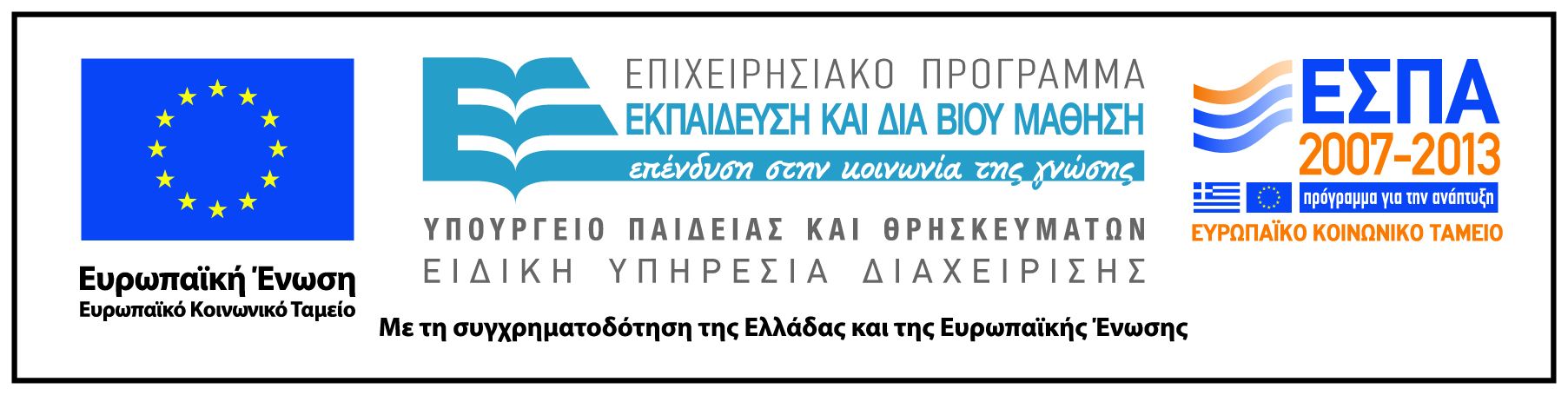 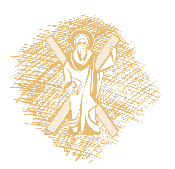 21
Σημείωμα Ιστορικού Εκδόσεων Έργου
Το παρόν έργο αποτελεί την έκδοση 1.0.0.
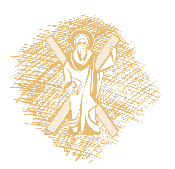 22
Σημείωμα Αναφοράς
Copyright Πανεπιστήμιο Πατρών. Καθηγητής, Διονύσιος Μαντζαβίνος. «Τεχνολογία Πειβάλλοντος: Επεξεργασία Βιομηχανικών Υγρών Αποβλήτων, Φωτοκατάλυση (part 2)». Έκδοση: 1.0. Πάτρα 2015. Διαθέσιμο από τη δικτυακή διεύθυνση: https://eclass.upatras.gr/courses/CMNG2170/
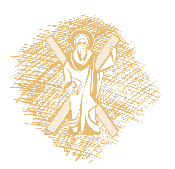 23
Σημείωμα Αδειοδότησης
Το παρόν υλικό διατίθεται με τους όρους της άδειας χρήσης Creative Commons Αναφορά, Μη Εμπορική Χρήση Παρόμοια Διανομή 4.0 [1] ή μεταγενέστερη, Διεθνής Έκδοση.   Εξαιρούνται τα αυτοτελή έργα τρίτων π.χ. φωτογραφίες, διαγράμματα κ.λ.π.,  τα οποία εμπεριέχονται σε αυτό και τα οποία αναφέρονται μαζί με τους όρους χρήσης τους στο «Σημείωμα Χρήσης Έργων Τρίτων».
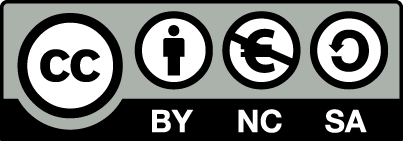 [1] http://creativecommons.org/licenses/by-nc-sa/4.0/ 

Ως Μη Εμπορική ορίζεται η χρήση:
που δεν περιλαμβάνει άμεσο ή έμμεσο οικονομικό όφελος από την χρήση του έργου, για το διανομέα του έργου και αδειοδόχο
που δεν περιλαμβάνει οικονομική συναλλαγή ως προϋπόθεση για τη χρήση ή πρόσβαση στο έργο
που δεν προσπορίζει στο διανομέα του έργου και αδειοδόχο έμμεσο οικονομικό όφελος (π.χ. διαφημίσεις) από την προβολή του έργου σε διαδικτυακό τόπο
Ο δικαιούχος μπορεί να παρέχει στον αδειοδόχο ξεχωριστή άδεια να χρησιμοποιεί το έργο για εμπορική χρήση, εφόσον αυτό του ζητηθεί.
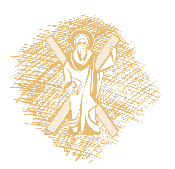 24